Hydrated Minerals on asteroids: the relationship between the 0.7 and 3 micron absorption bands
E. S.  Howell (Arecibo Obs.), A. S. Rivkin (JHU/APL),       F. Vilas (PSI) and others
Asteroid Hydration Bands
The 0.7 micron band is a charge-transfer absorption Fe2+-Fe3+
Easier to observe with CCD spectrometers
Used as a proxy for hydration 
The 3 micron absorption band arises from OH (2.7 microns) and overlapping overtones of H2O (6 microns)
Harder to observe through the atmosphere
Fewer instruments appropriate for asteroids
Asteroid Hydration Bands: correlation
Aqueous alteration of iron-bearing silicates results in hydrated minerals with both 0.7 and    3 micron absorption bands.
The 0.7 micron band can be “cooked’’ out at moderate temperatures,  so the 3 micron band can appear alone. 
The 0.7 micron band should never be seen without the 3 micron band, if it really only comes from hydrated minerals.
Extreme thermal processing can eliminate both bands, or the asteroid may be anhydrous.
3-micron Observations:through the atmosphere
3-micron Observations: thermal emission removed
Asteroids with 3-micron band but no 0.7 micron band
Asteroids with 3-micron and 0.7 micron band
Correlation of Absorption bands: 158 Asteroids measured at both wavelengths
Most with 0.7 band have 3 micron band
  Many without 0.7 band have 3 micron band
  One object YN is 505 Cava, rotational variability
0.7 Band
Correlation of Absorption bands          with Bus-DeMeo taxonomic groups:              C-complex                   X-complex
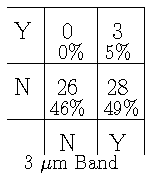 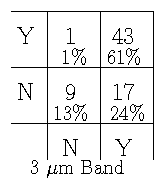 0.7 Band
Most Cs have 0.7 band (Ch) and most Xs do not
  Half of Xs have 3 micron band, and thus  hydrated minerals of some sort.
0.7 Band
Correlation of Absorption bands: 158 Asteroids measured at both wavelengths
Most with 0.7 band have 3 micron band
  Many without 0.7 band have 3 micron band
  One object YN is 505 Cava, rotational variability
0.7 Band
Trends with size?
No clear trends with size
C-complex




X-complex
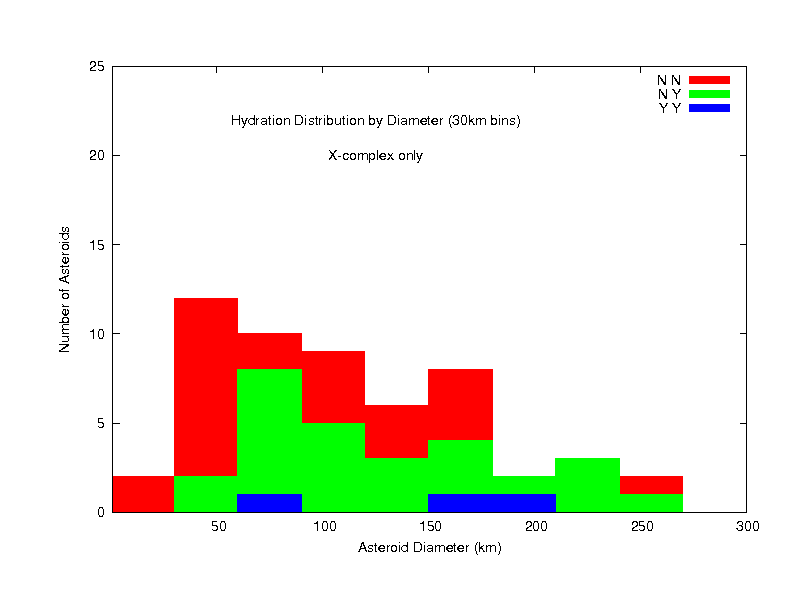 Trends with size:S-complex and related (V,R,L,K)
Fraction with size – 30km bins
C-complex



X-complex
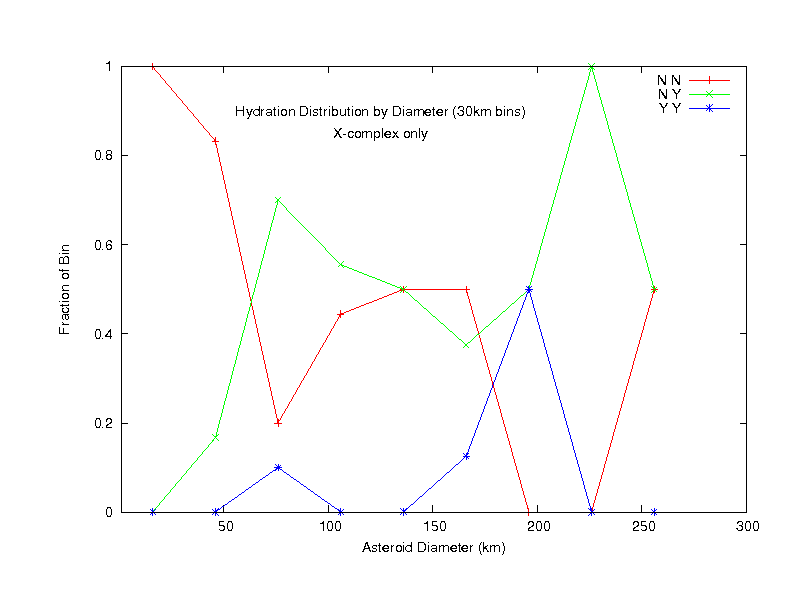 Trends with semi-major axis?
Trends with semi-major axis
C-complex



X-complex
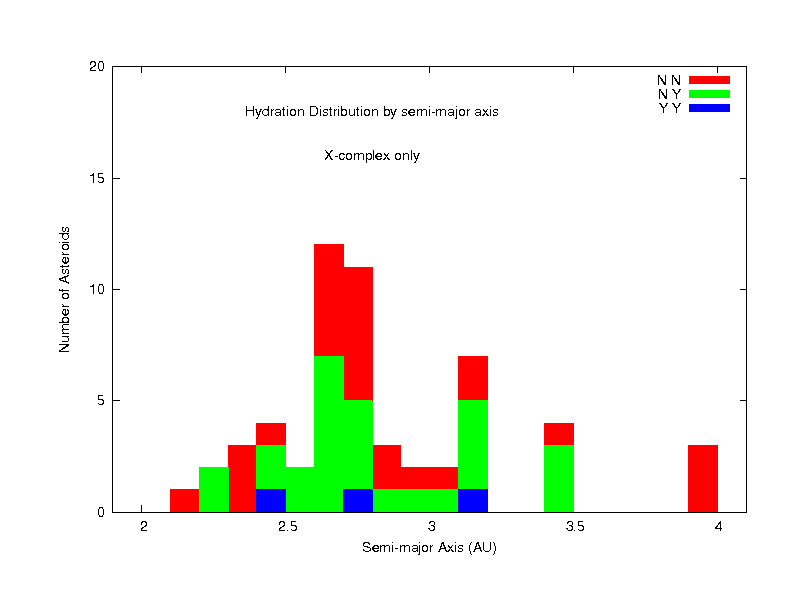 Fraction with semi-major axis
C-complex



X-complex
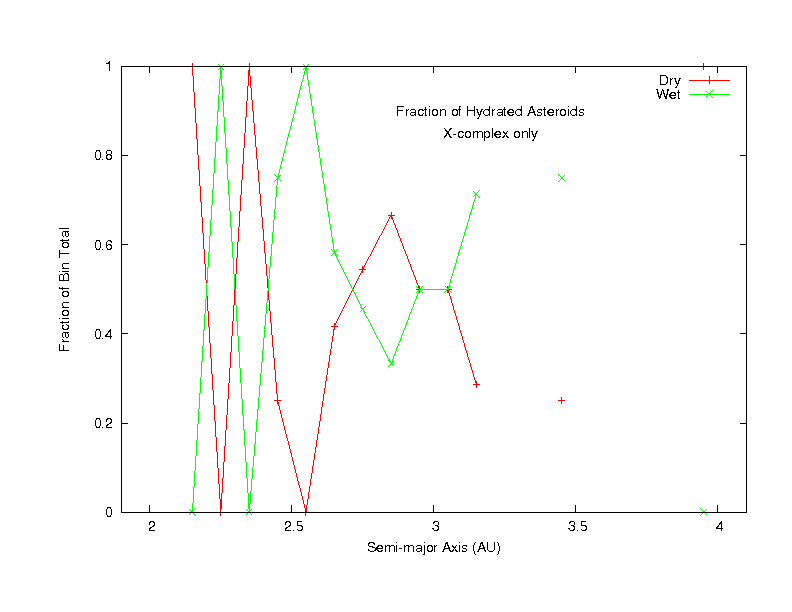 Conclusions
We confirm that 0.7 micron band is a good indicator of hydration when it is seen.
When the 0.7 micron band is not seen, this does not mean the object is anhydrous
Important to consider 3 micron band to get a complete picture of  asteroid hydration
The hydration patterns among the C-complex and X-complex objects are different, and may reflect formation, composition, thermal history, or all of above.